Интерактивная игра 
«Теремок»
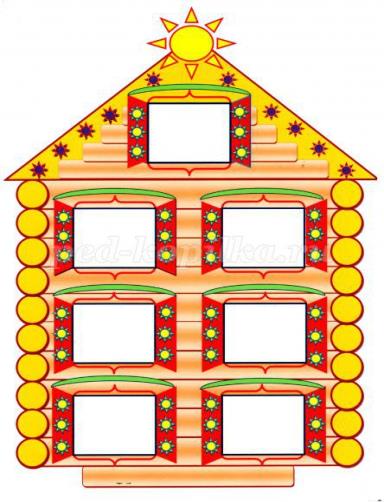 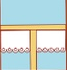 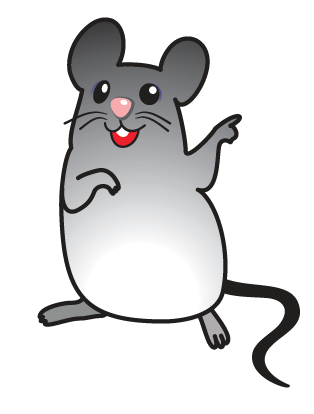 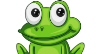 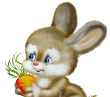 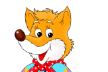 Выполнил: воспитатель МДОУ «Детский сад №2 «Родничок»
Молчанова А.Н.
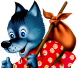 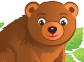 Одинцова Наталья Викторовна
Интерактивная игра 
«Теремок»

Возраст:  Вторая младшая группа
Цель:  Обобщить  знания  детей по сказке «Теремок».
 Активизировать мыслительную деятельность в процессе игры.  
Воспитывать интерес к художественным произведениям.
Одинцова Наталья Викторовна
Привет, ребята! 
Я смайлик, хотите поиграть со мной?
Я буду задавать вам вопросы по сказке «Теремок», а вы мне отвечайте.
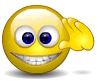 Одинцова Наталья Викторовна
Где стоял теремок?
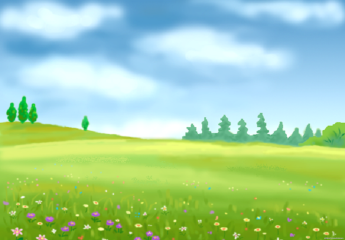 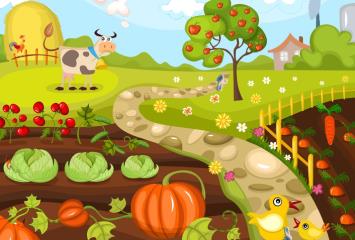 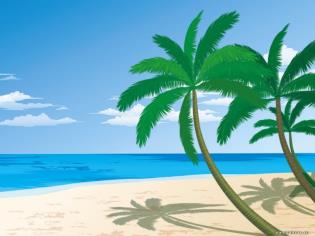 Одинцова Наталья Викторовна
Не верно!
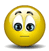 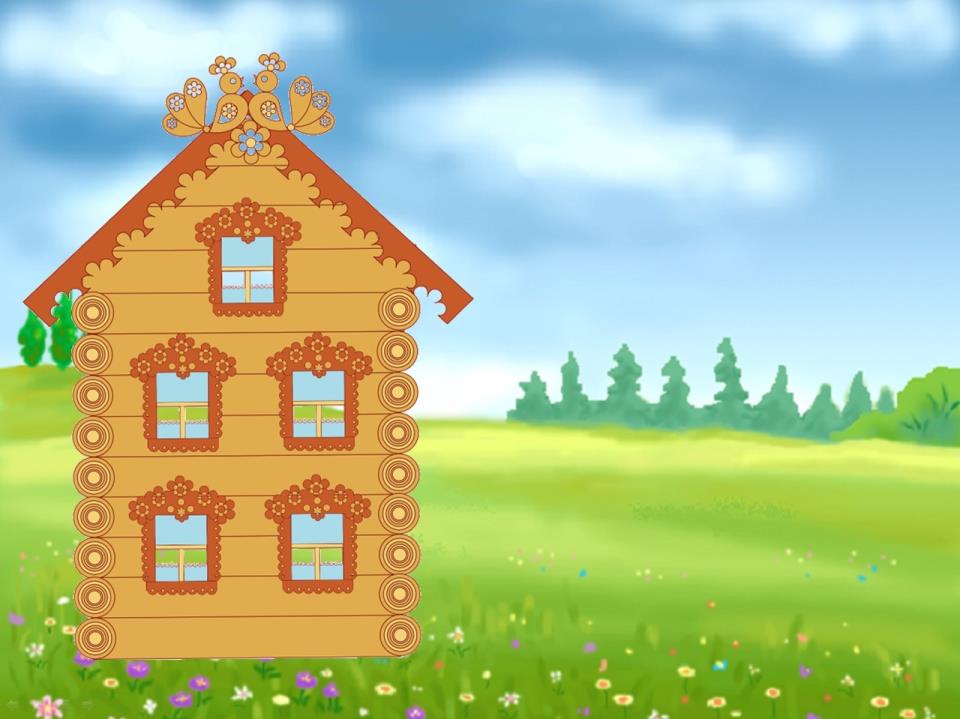 Верно!
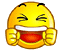 Одинцова Наталья Викторовна
Кто первый прибежал к теремку?
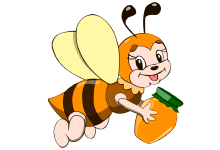 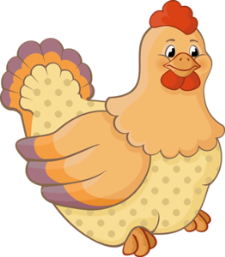 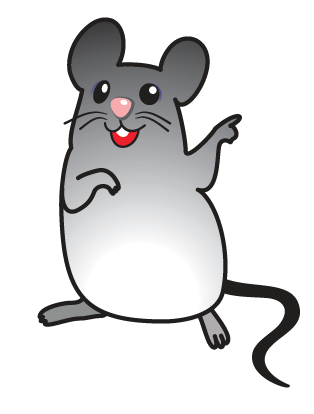 Одинцова Наталья Викторовна
Не верно!
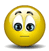 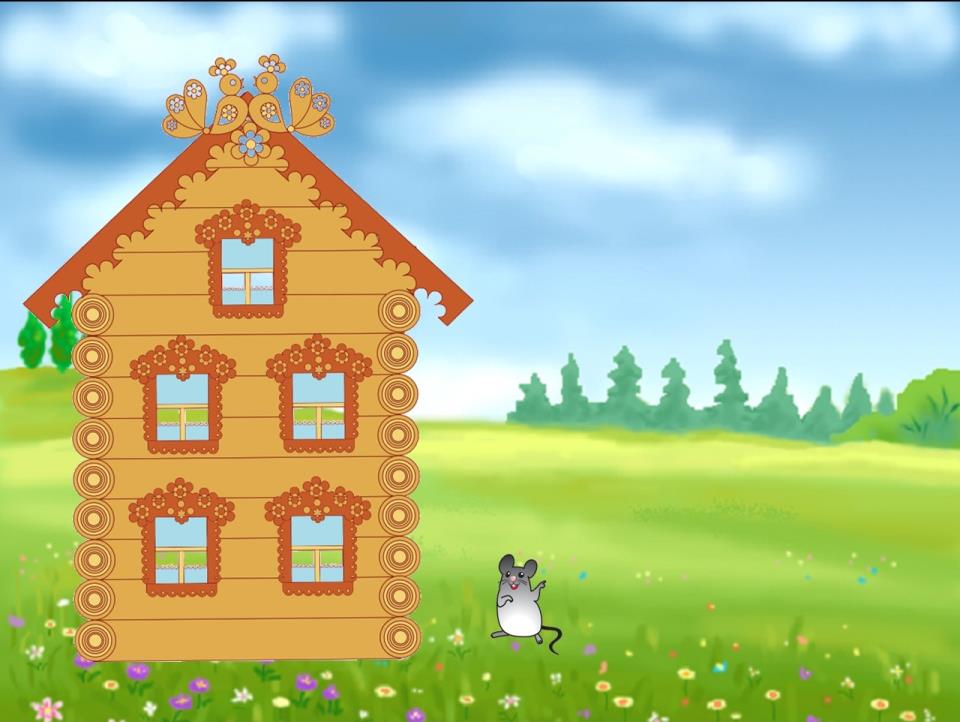 Верно!
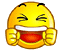 Одинцова Наталья Викторовна
Кто после мышки – норушки прибежал к теремку?
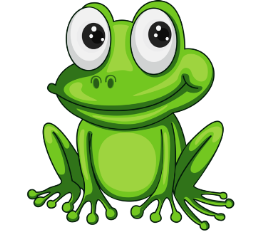 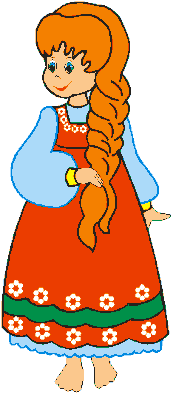 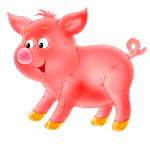 Одинцова Наталья Викторовна
Не верно!
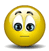 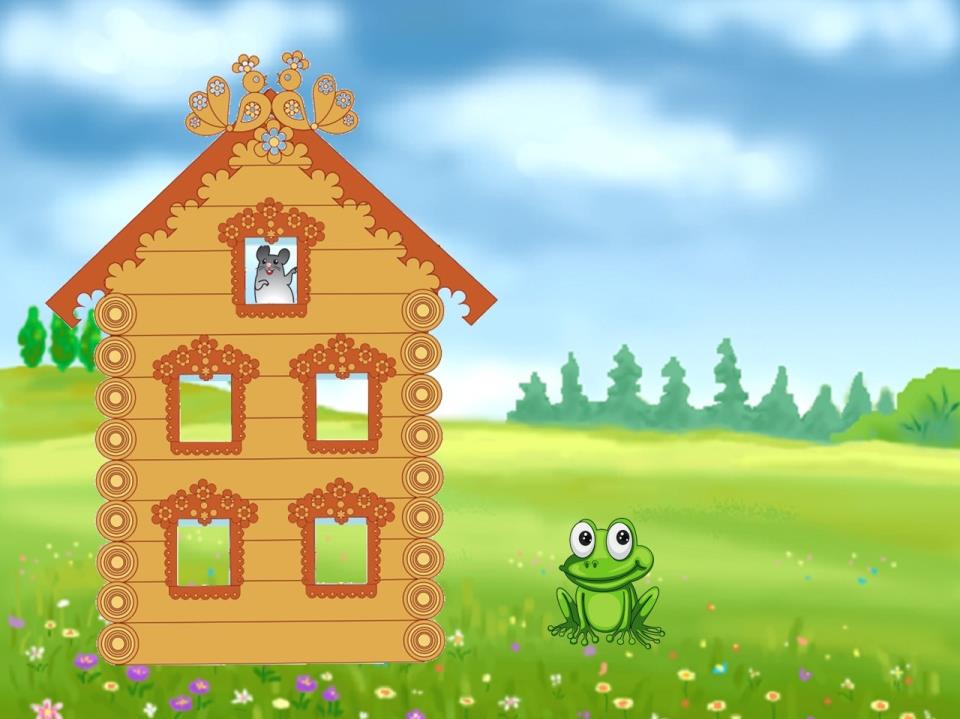 Верно!
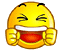 Одинцова Наталья Викторовна
Кто после лягушки прибежал к теремку?
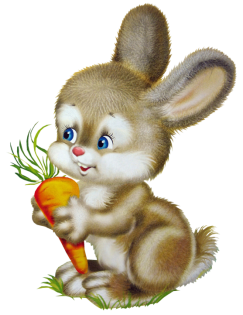 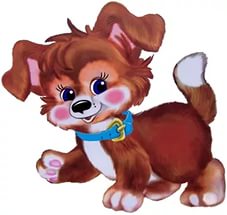 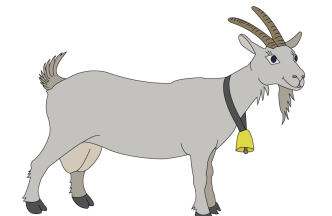 Одинцова Наталья Викторовна
Не верно!
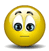 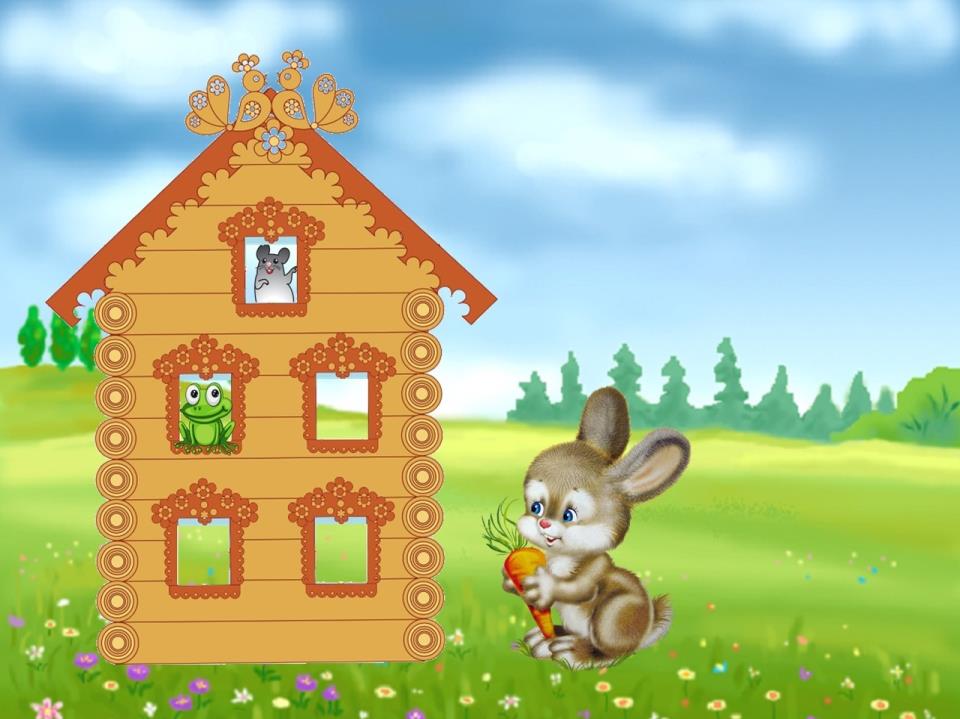 Верно!
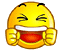 Одинцова Наталья Викторовна
Кто прибежал к теремку после зайки - побегайки?
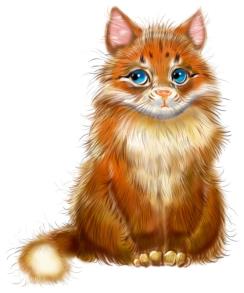 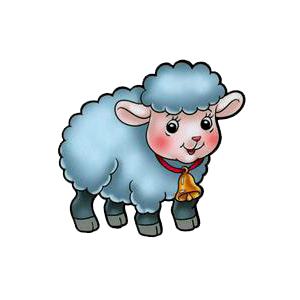 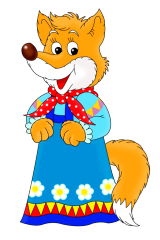 Не верно!
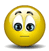 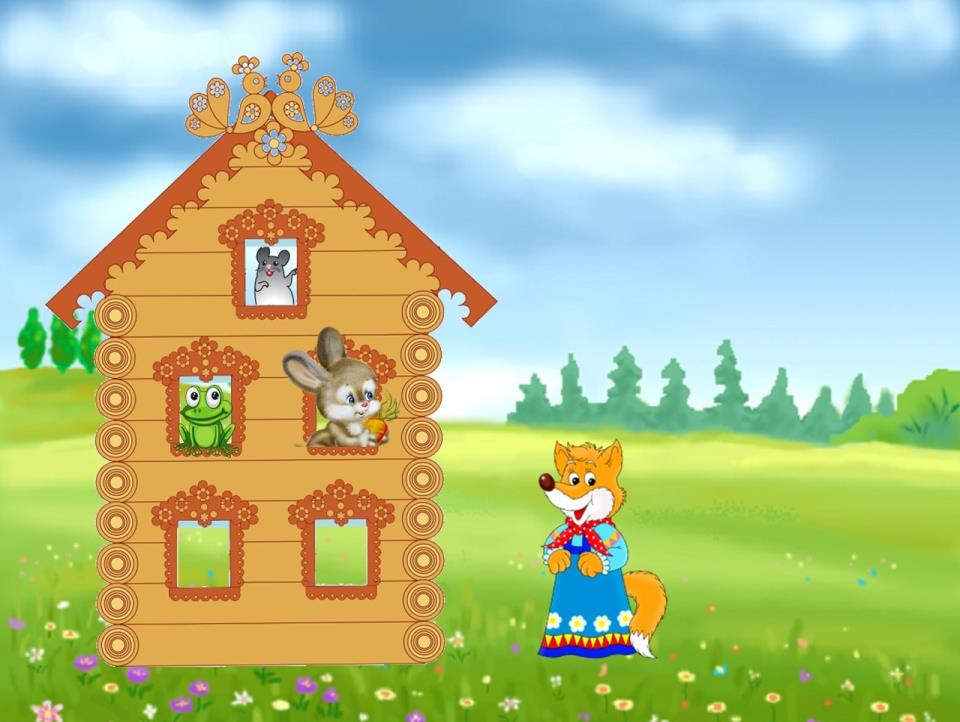 Верно!
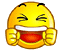 Одинцова Наталья Викторовна
Кто после лисички – сестрички прибежал к теремку ?
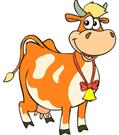 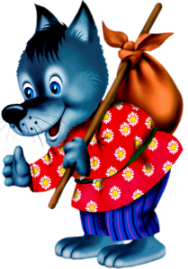 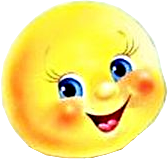 Одинцова Наталья Викторовна
Не верно!
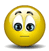 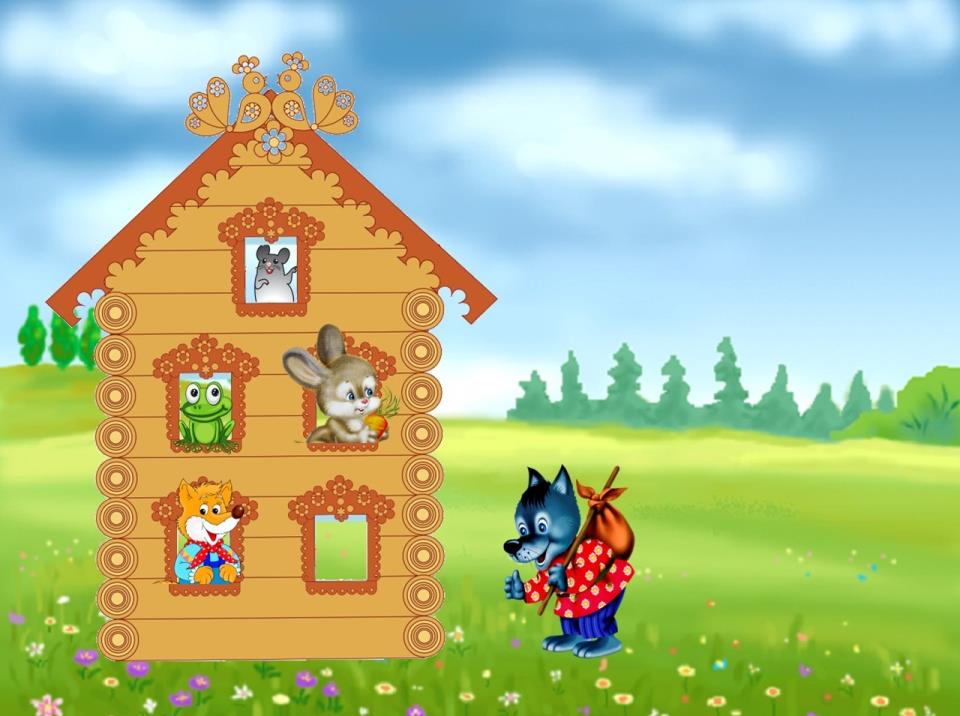 Верно!
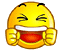 Одинцова Наталья Викторовна
Кто пришёл  последний 
к теремку ?
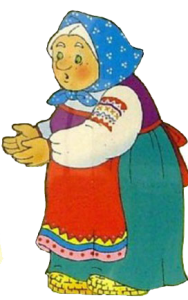 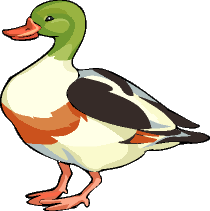 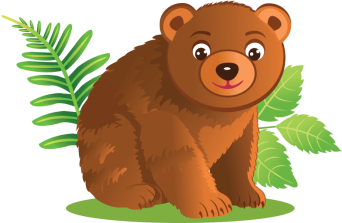 Одинцова Наталья Викторовна
Не верно!
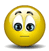 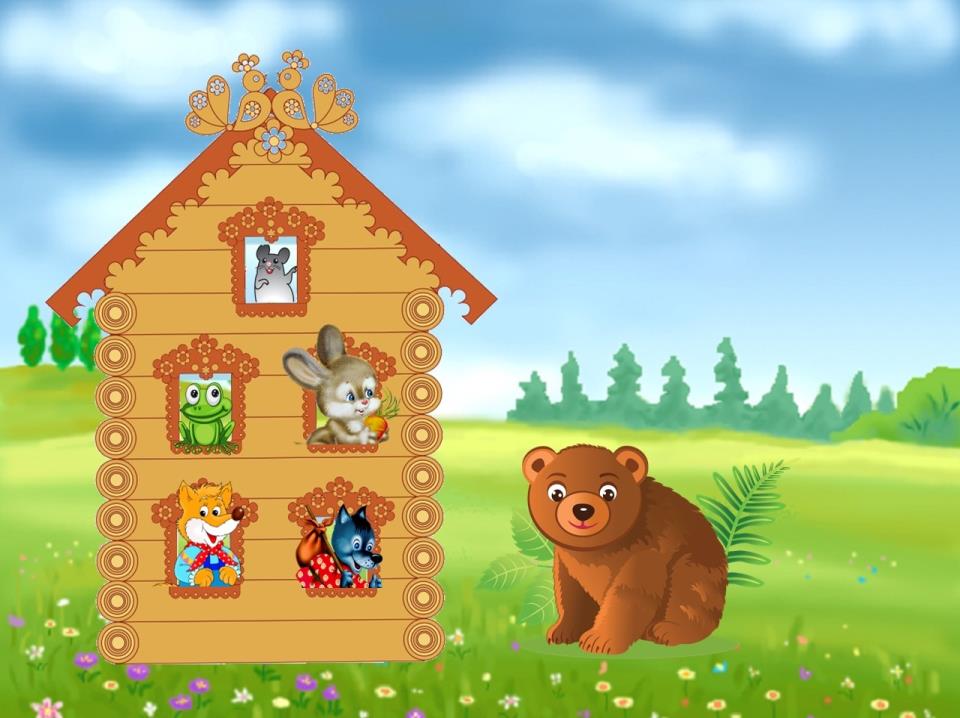 Верно!
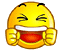 Одинцова Наталья Викторовна
Что сделал медведь?
ОТВЕТ
Одинцова Наталья Викторовна
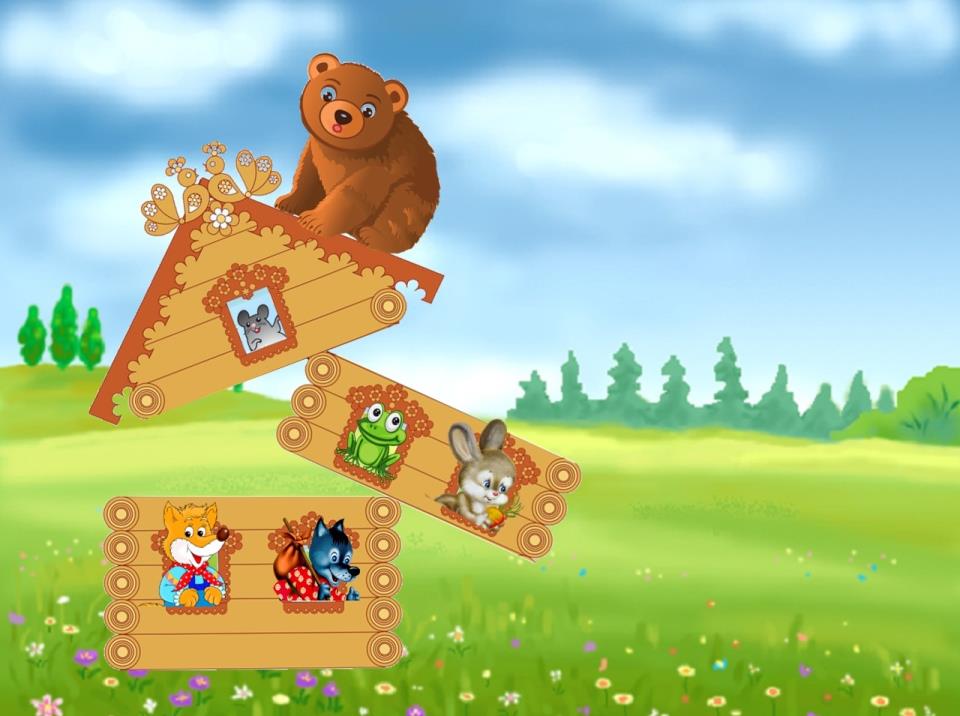 Одинцова Наталья Викторовна
Что сделали звери?
ОТВЕТ
Одинцова Наталья Викторовна
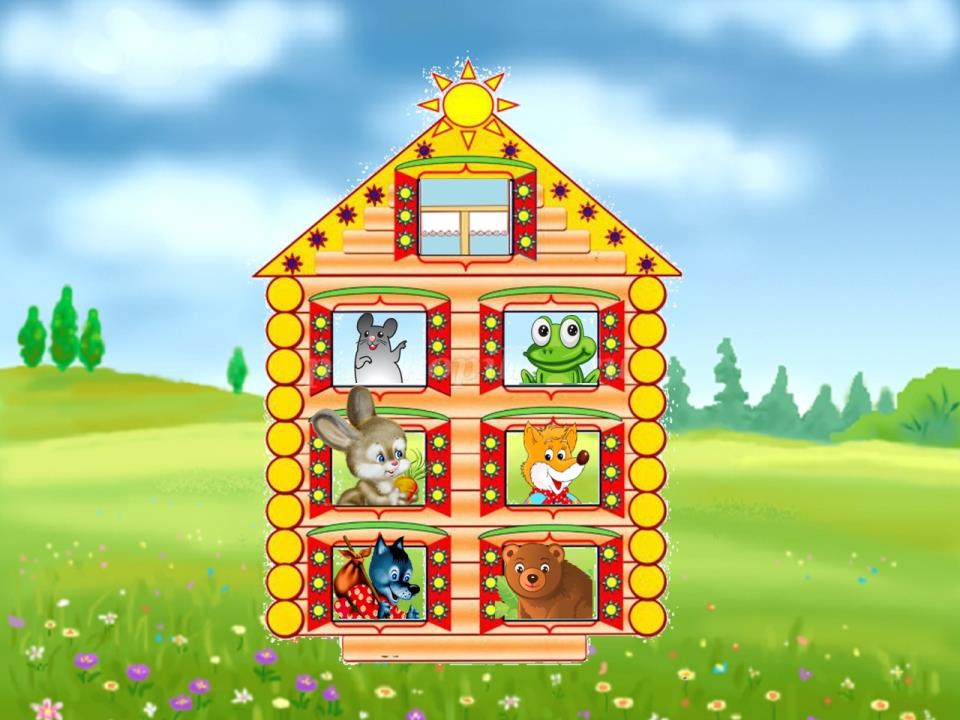 Одинцова Наталья Викторовна
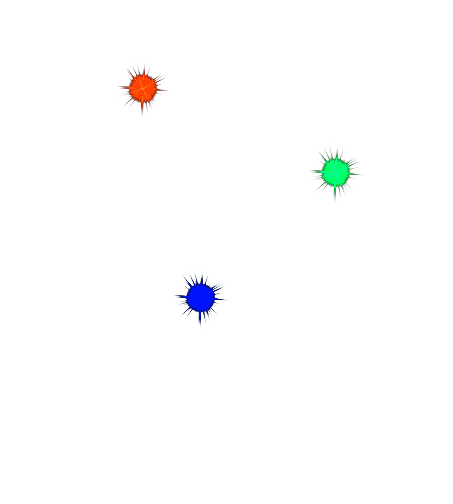 Молодцы, ребята!
 Хорошо справились со всеми вопросами, а мне пора уходить, но я ещё вернусь с другой интересной сказкой.
КОНЕЦ
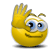 Одинцова Наталья Викторовна